Bonjour!
jeudi, le seize janvier
Décrivez un bagne.
Bonjour!
jeudi, le seize janvier
La statue « La Liberté éclairant le monde » est un cadeau du peuple français au peuple américain pour célébrer le centième anniversaire de l’independence des États-Unis.
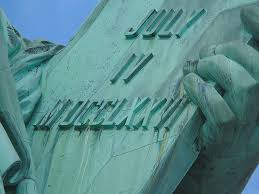 Demain!
Les bagnes
L’Île du diable
Les raclées continueront jusqu’au temps où le moral s’améliorera
Les Misérables
Qu’est-ce qui s’est passé?
Devoirs
Billet de sortie
Où est l’île du diable?